«Если хочешь быть здоров, 



















правильно питайся»!
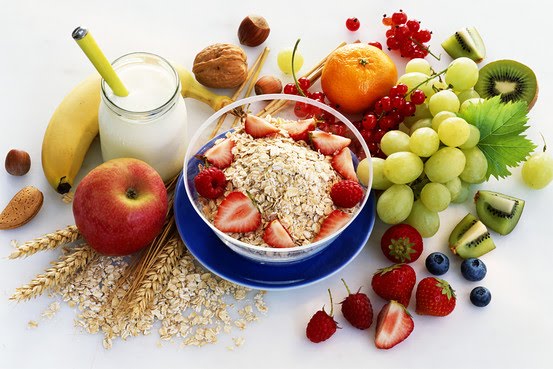 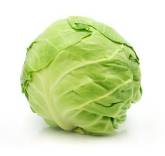 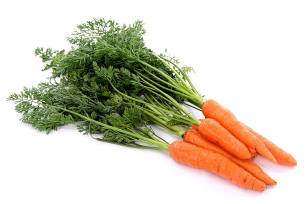 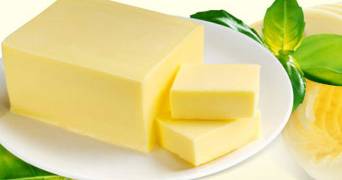 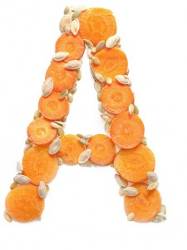 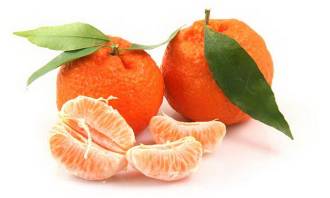 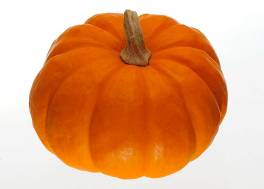 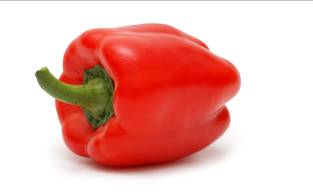 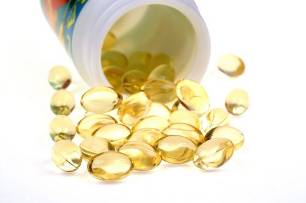 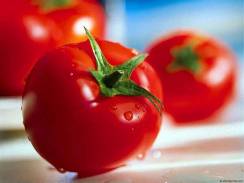 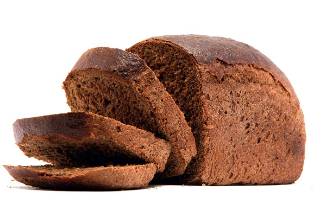 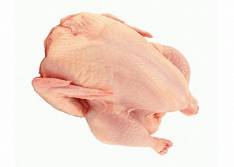 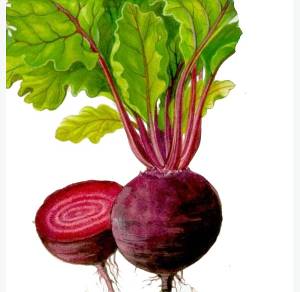 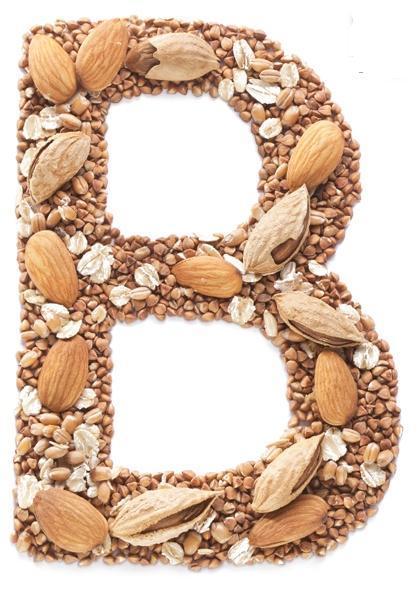 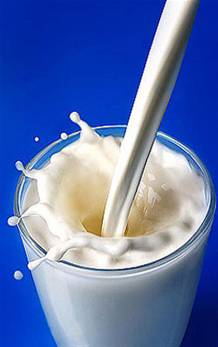 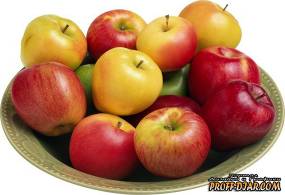 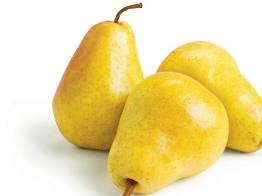 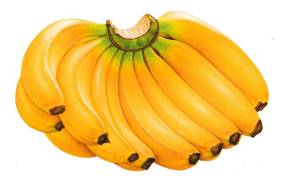 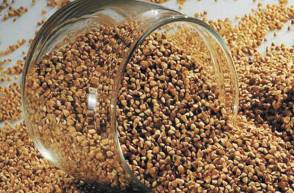 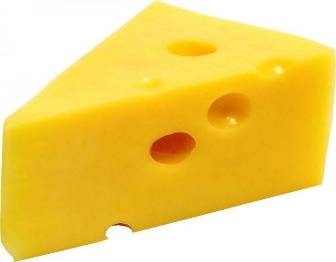 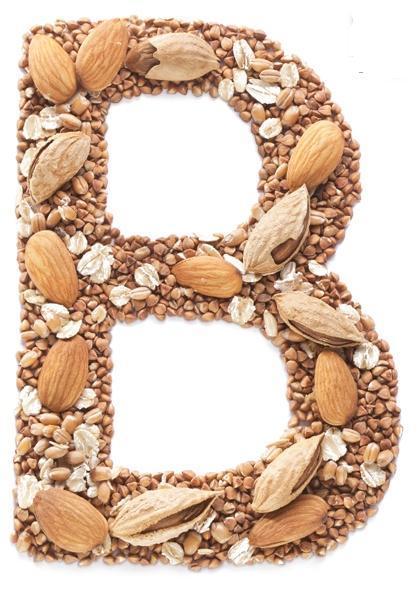 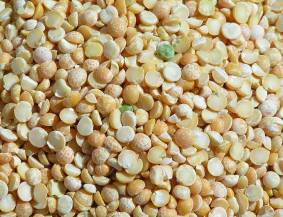 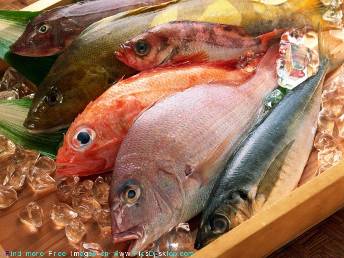 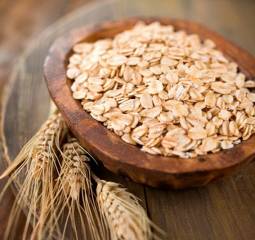 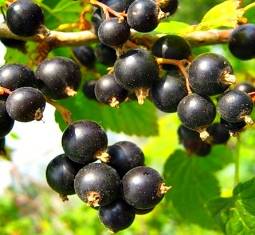 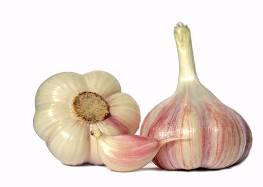 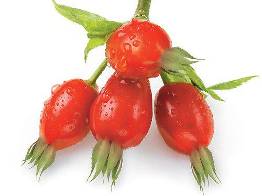 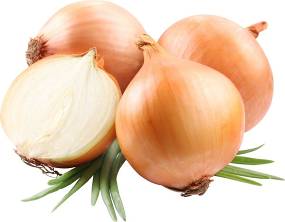 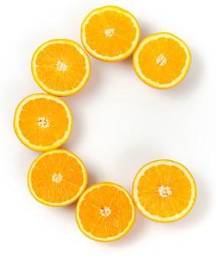 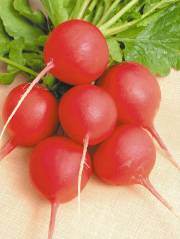 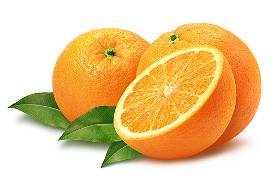 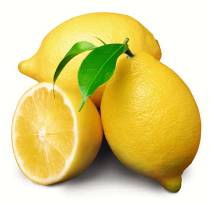 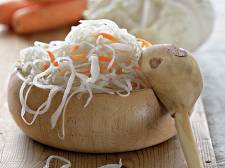 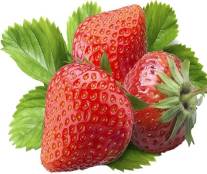 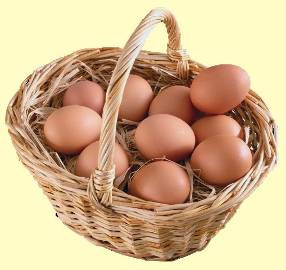 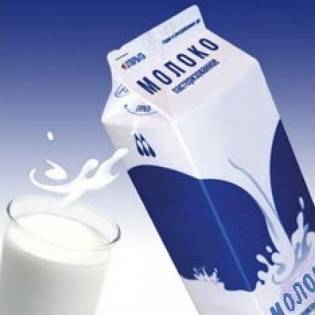 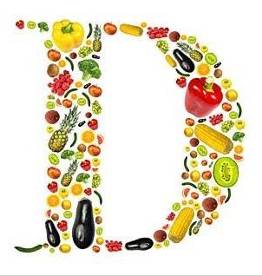 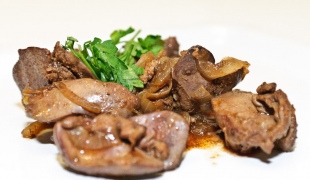 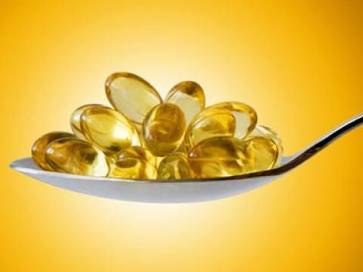 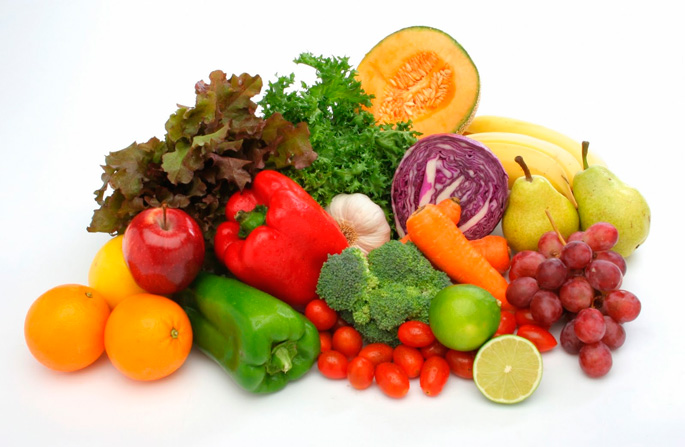 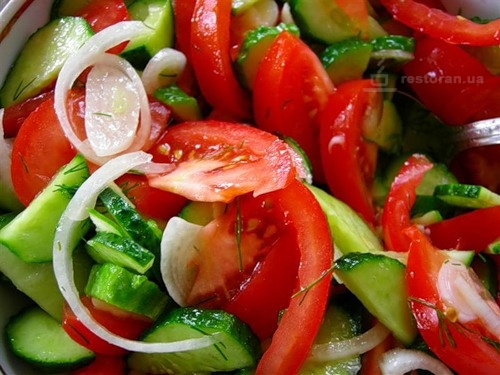 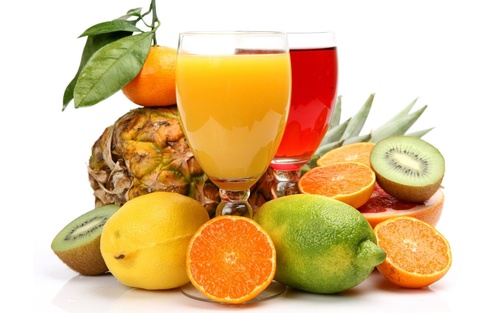 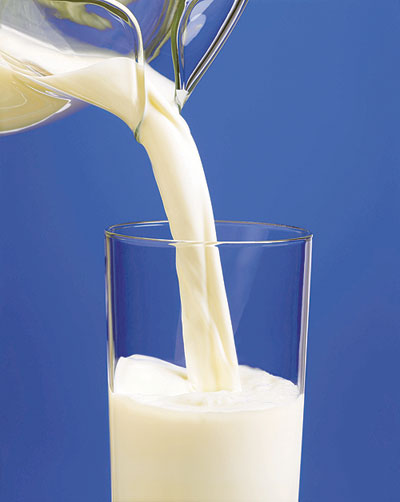 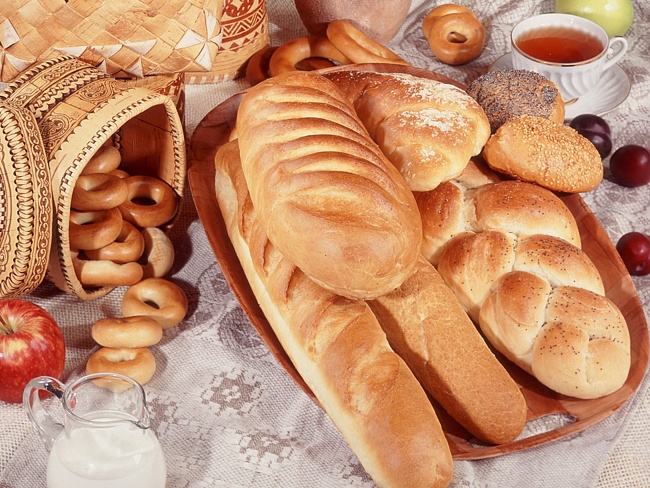 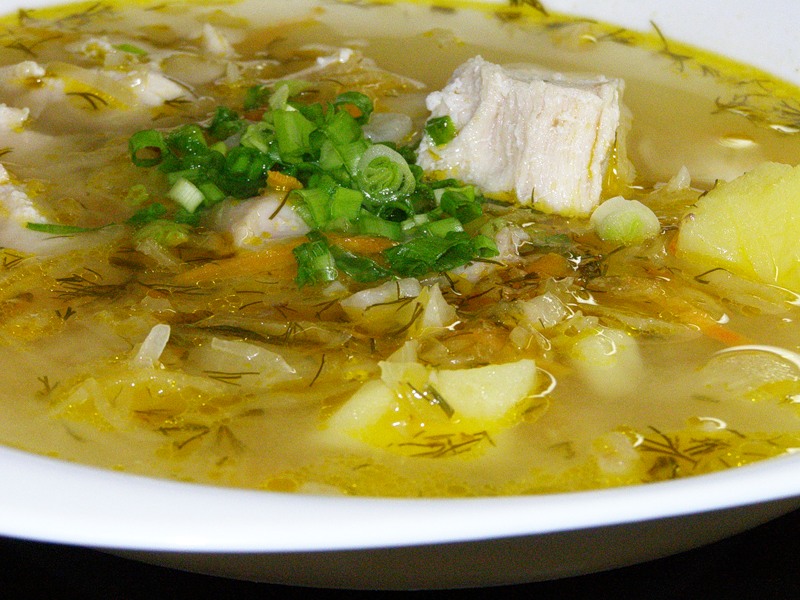 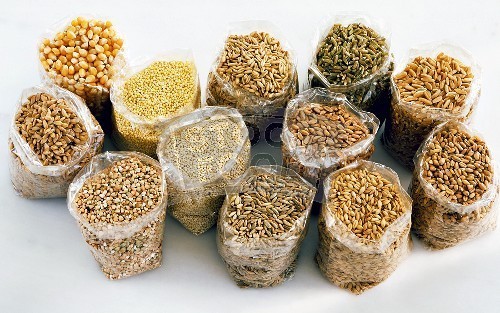 КОНЕЦ